DOORS OF DEATH!
SURVIVE OR NOT, CLICK ON THE ‘NEXT’ BUTTON FOR ANOTHER GO

YOU HAVE 12 GOES IN A SET OF GAMES
COUNT THE NUMBER OF DOORS YOU CAN OPEN WITHOUT THE MONSTROUS THING ATTACKING.


GOOD LUCK!
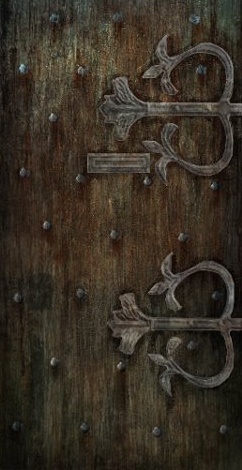 CLICK ON A DOOR FOR YOUR FIRST CHOICE.

A DIFFERENT ‘SAFE’ DOOR WILL OPEN FOR YOU.

YOU THEN HAVE THE CHOICE OF CLICKING ON ONE OF THE TWO REMAINING CLOSED DOORS.

CLICK ON THE OTHER SAFE DOOR AND YOU WILL SURVIVE.

CLICK ON THE WRONG DOOR AND THE MONSTROUS THING WILL ATTACK!
START
DOORS OF DEATH!
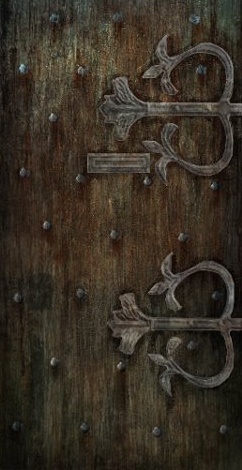 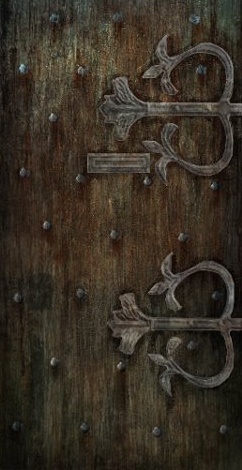 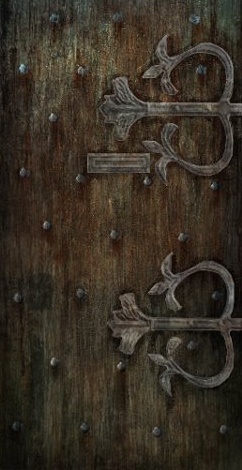 NEXT
DOORS OF DEATH!
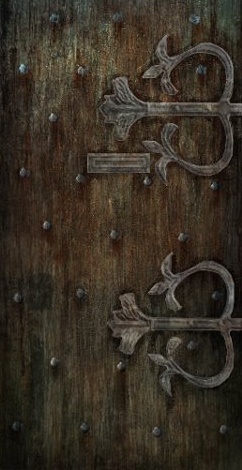 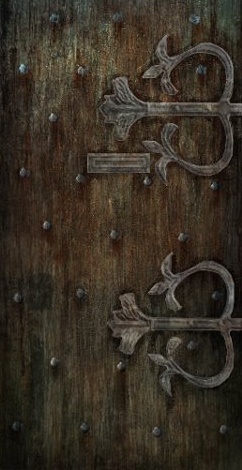 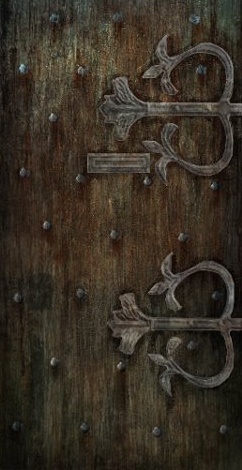 NEXT
DOORS OF DEATH!
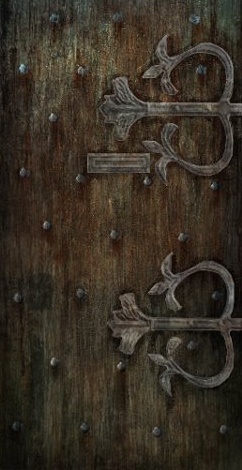 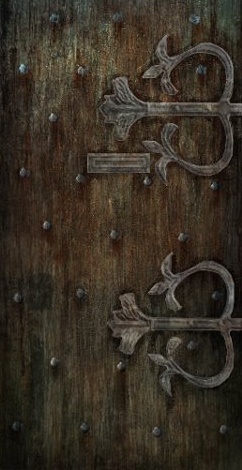 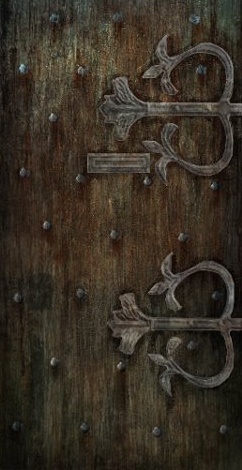 NEXT
DOORS OF DEATH!
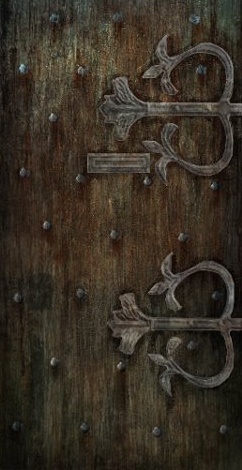 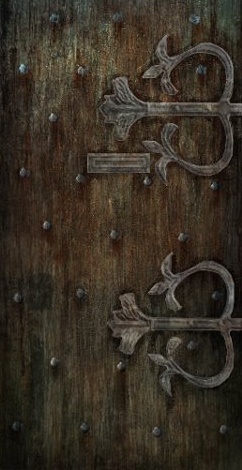 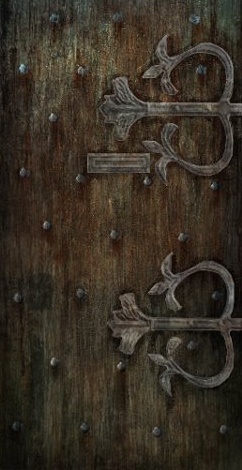 NEXT
DOORS OF DEATH!
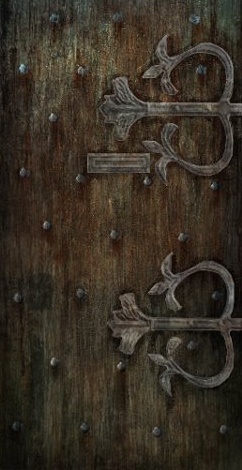 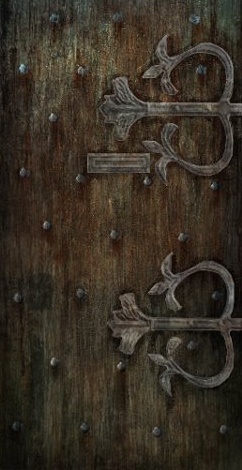 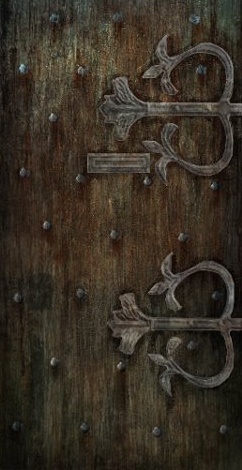 NEXT
DOORS OF DEATH!
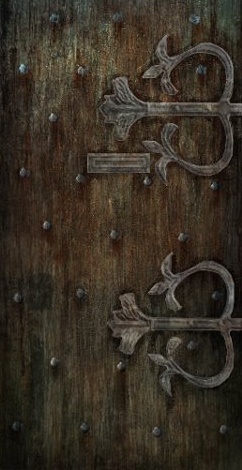 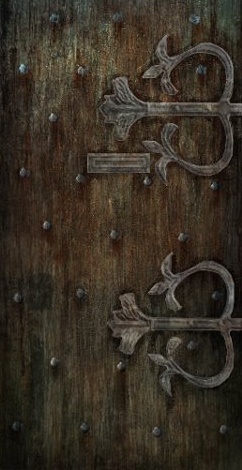 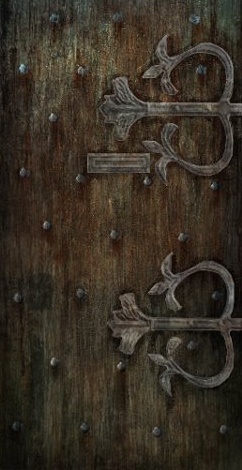 NEXT
DOORS OF DEATH!
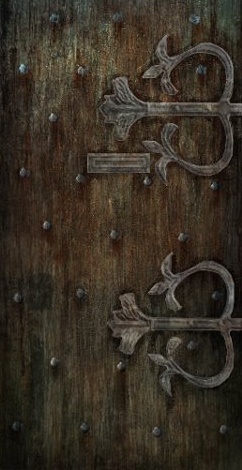 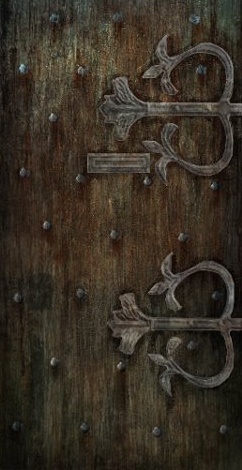 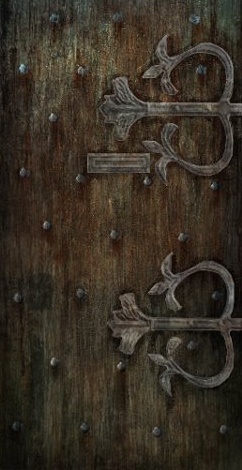 NEXT
DOORS OF DEATH!
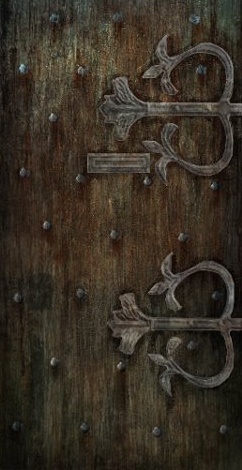 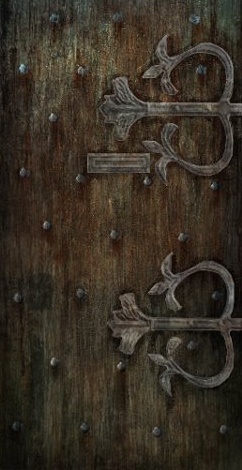 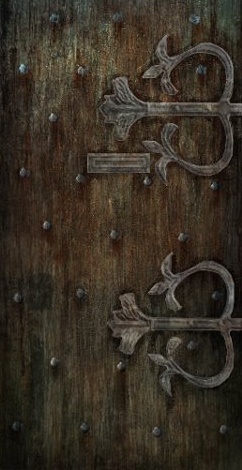 NEXT
DOORS OF DEATH!
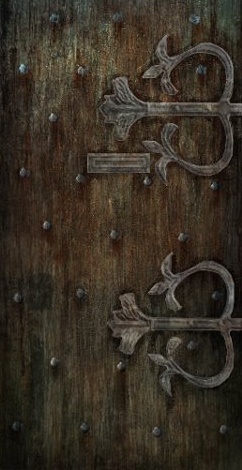 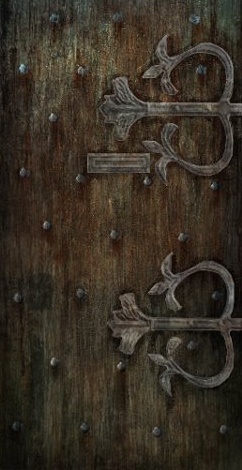 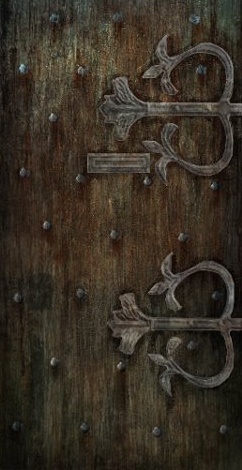 NEXT
DOORS OF DEATH!
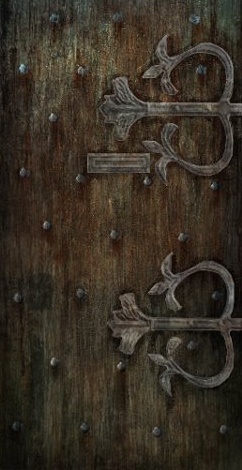 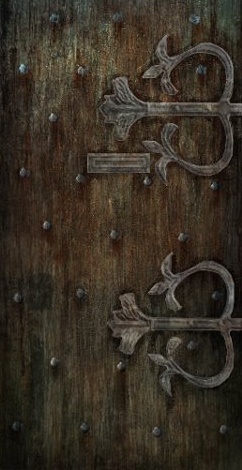 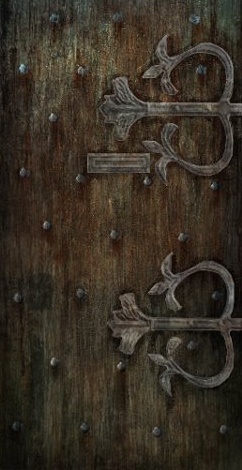 NEXT
DOORS OF DEATH!
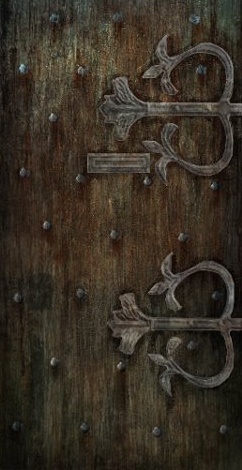 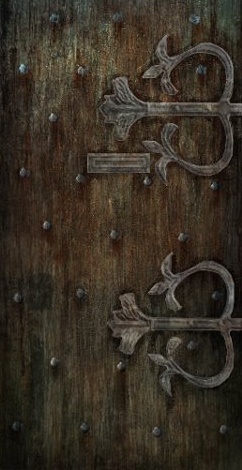 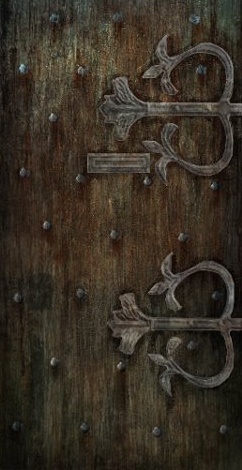 NEXT
DOORS OF DEATH!
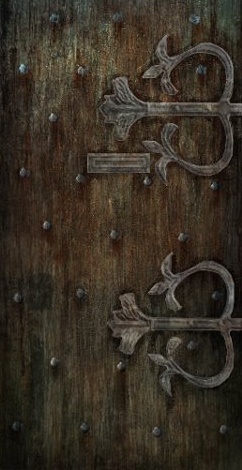 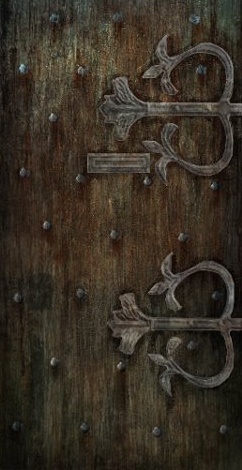 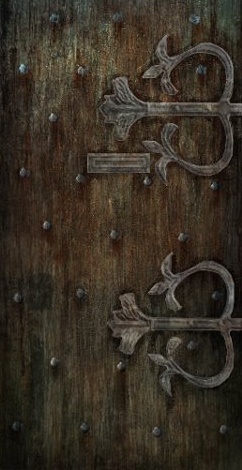 NEXT
DOORS OF DEATH!
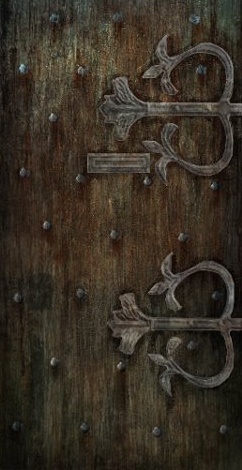 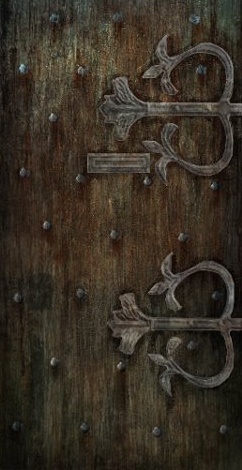 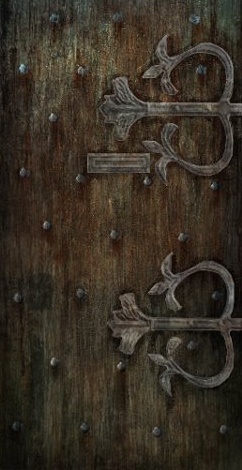 THAT WAS YOUR LAST GO
HOW DID YOU DO?!
EXIT